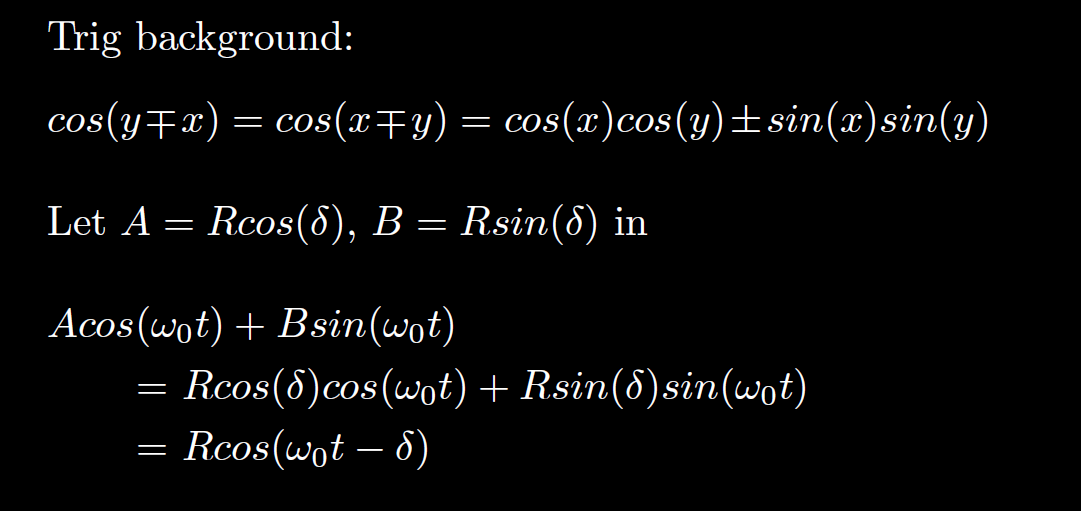 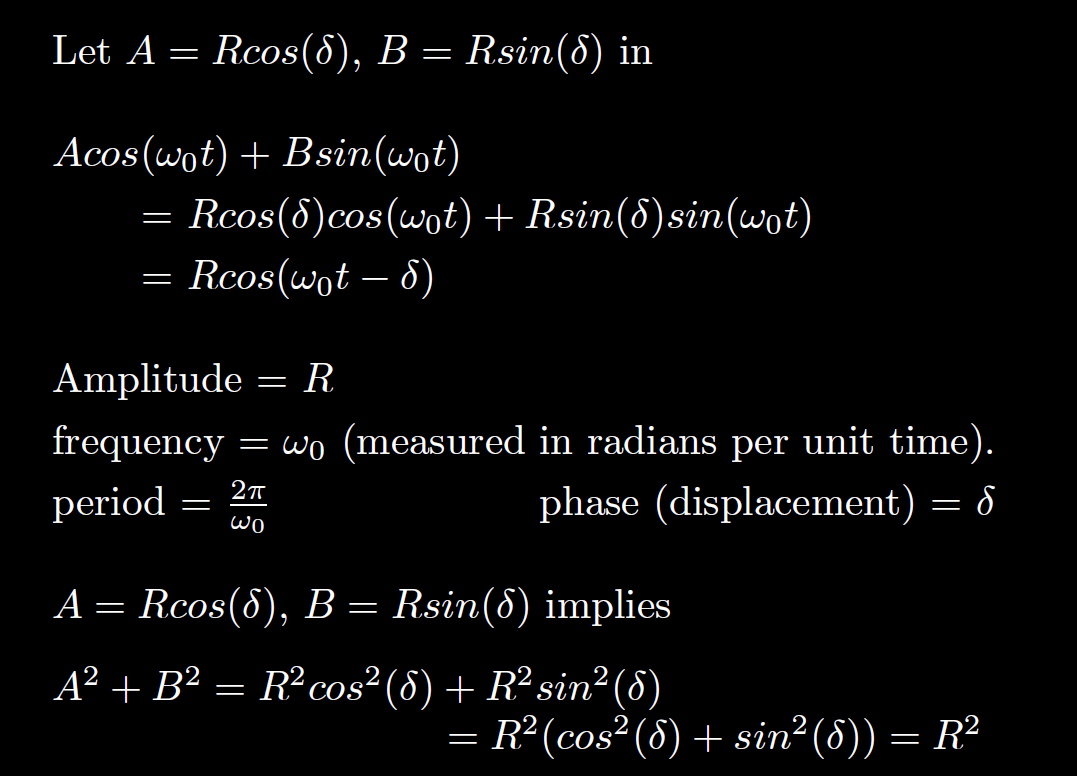 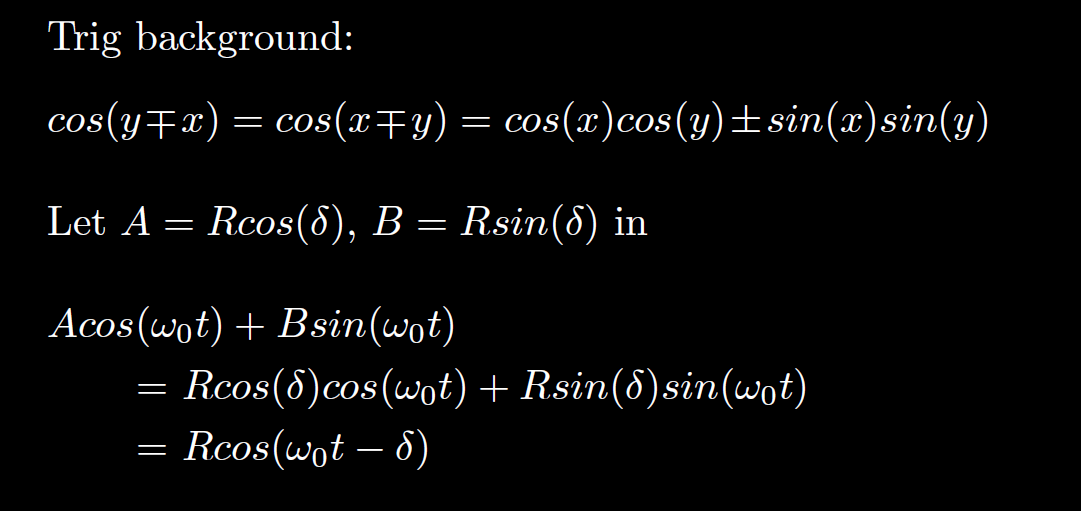 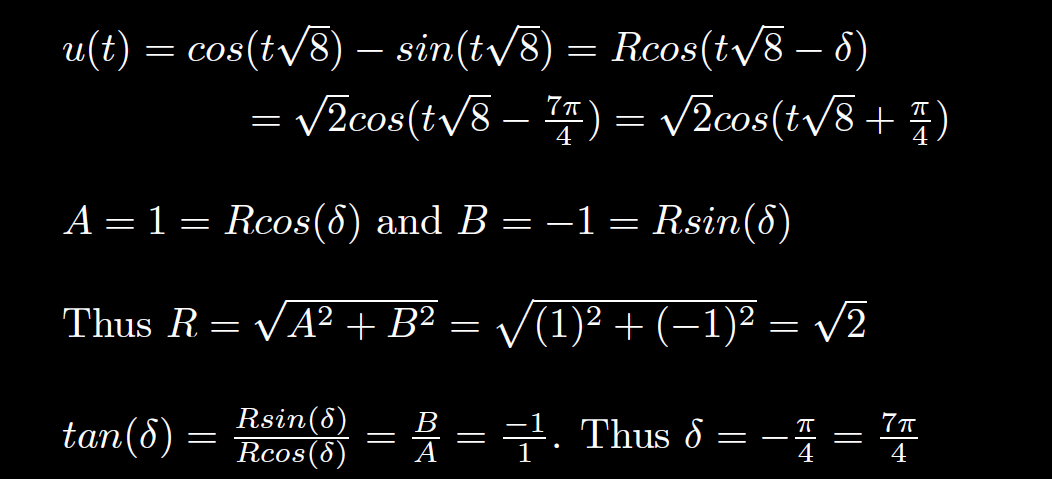 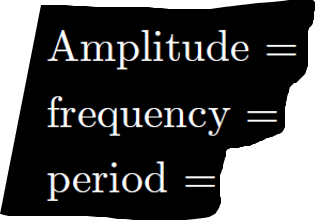 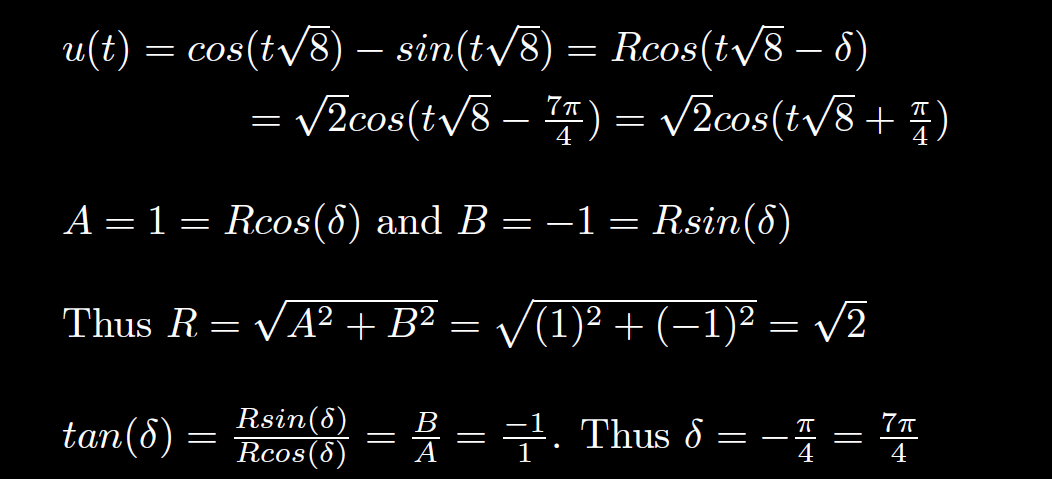 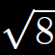 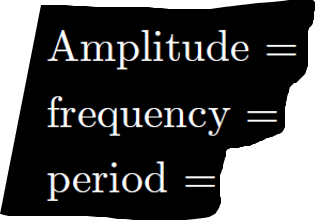 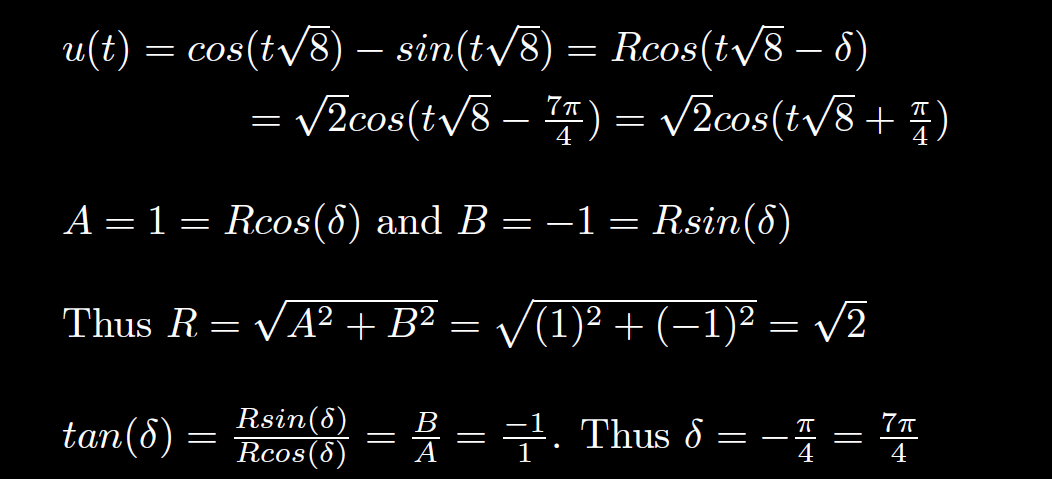 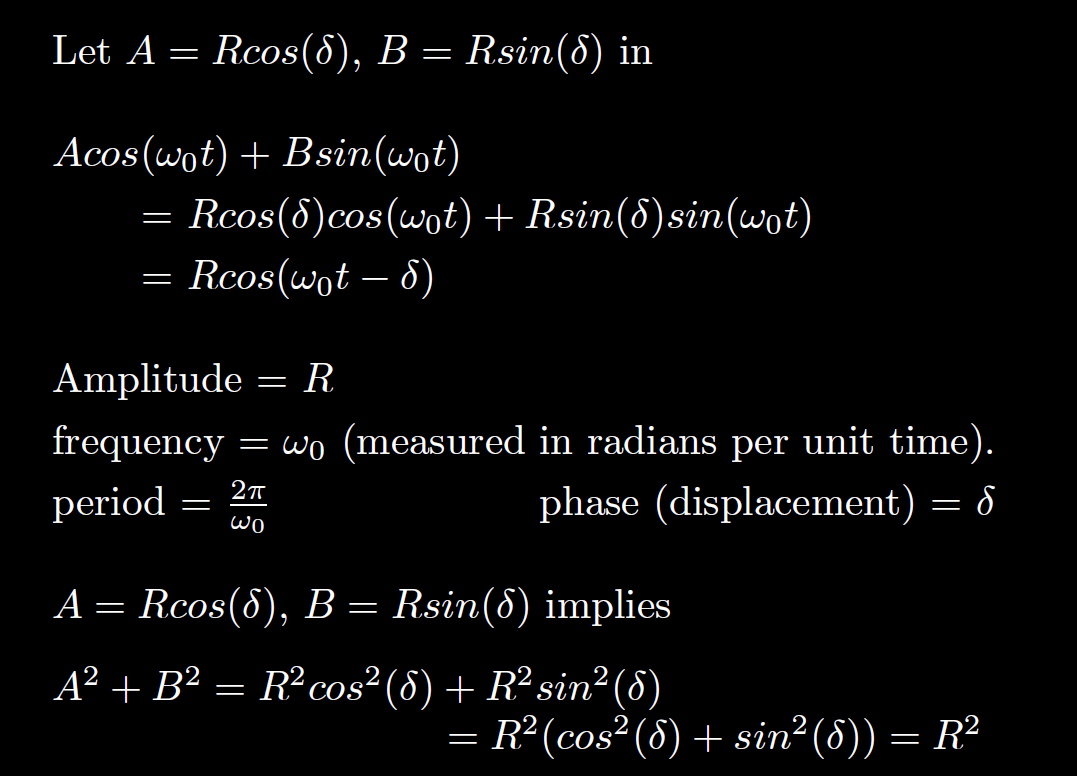 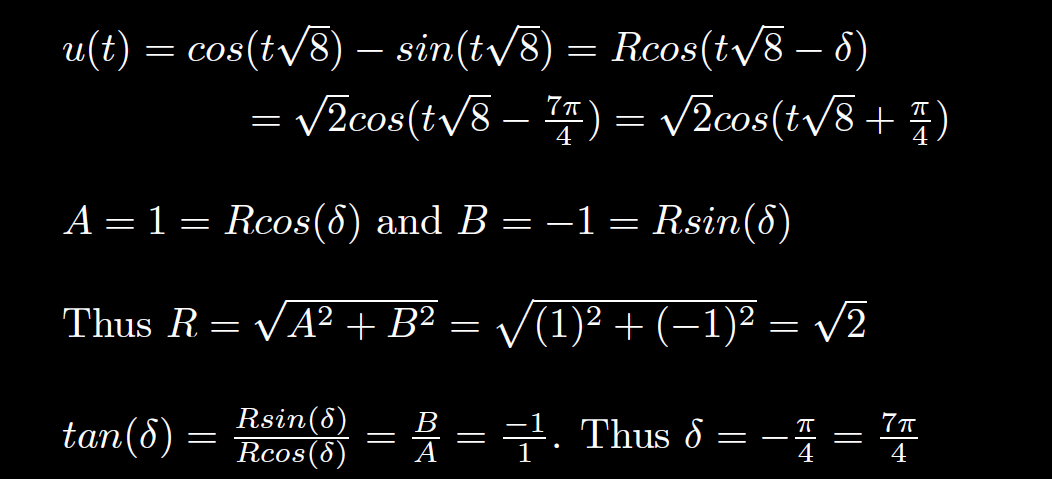 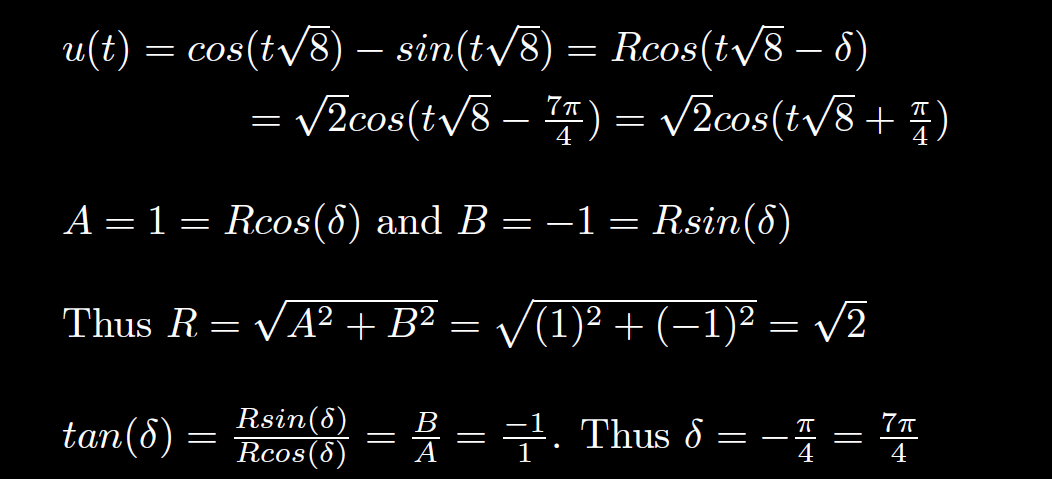 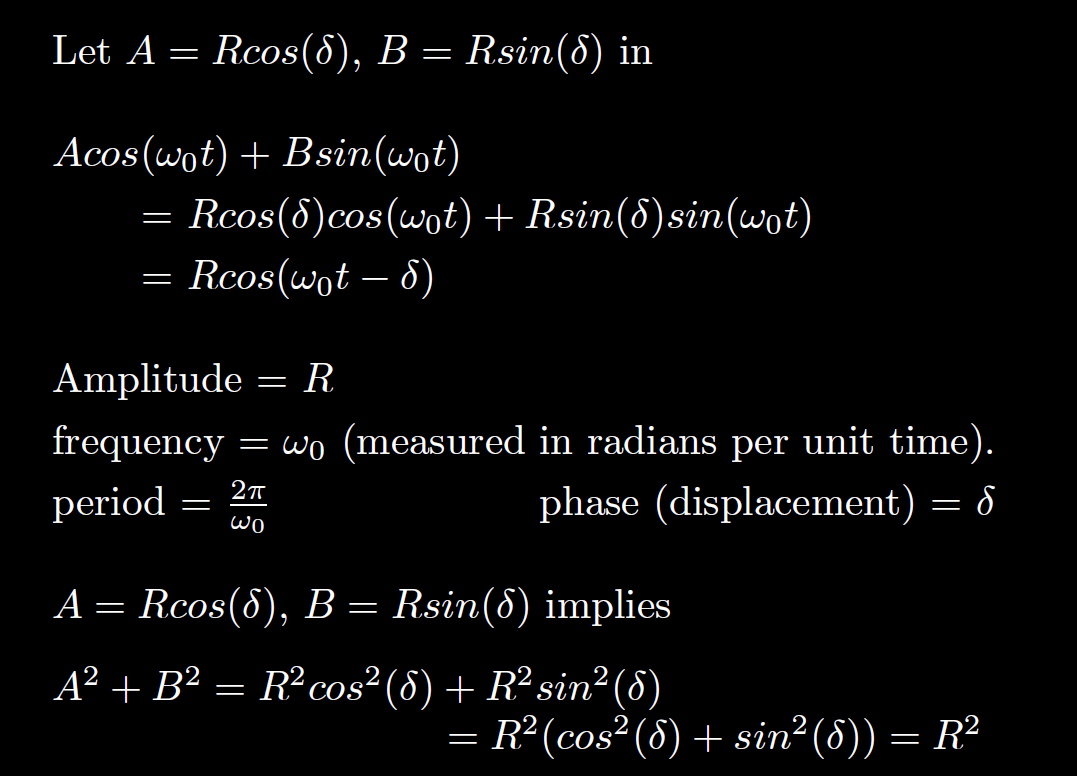 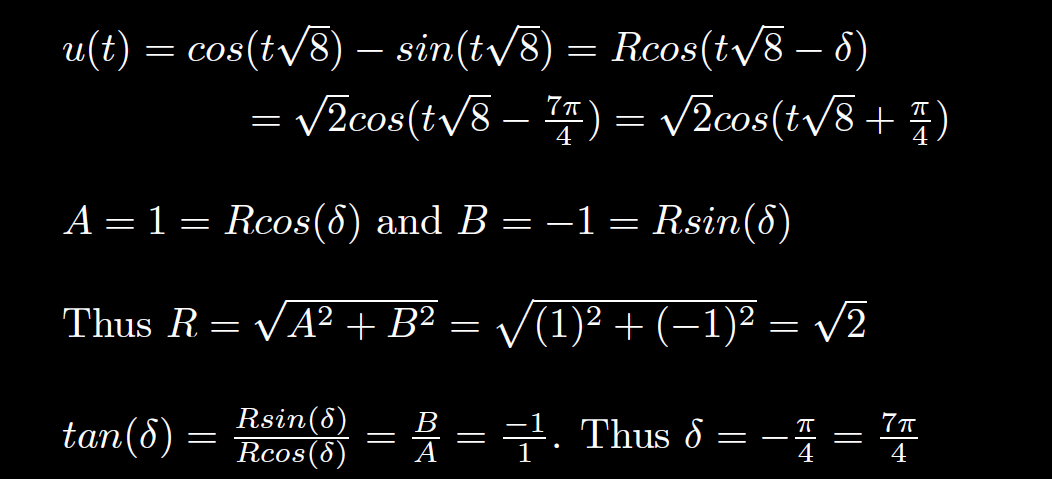 Find R = amplitude:
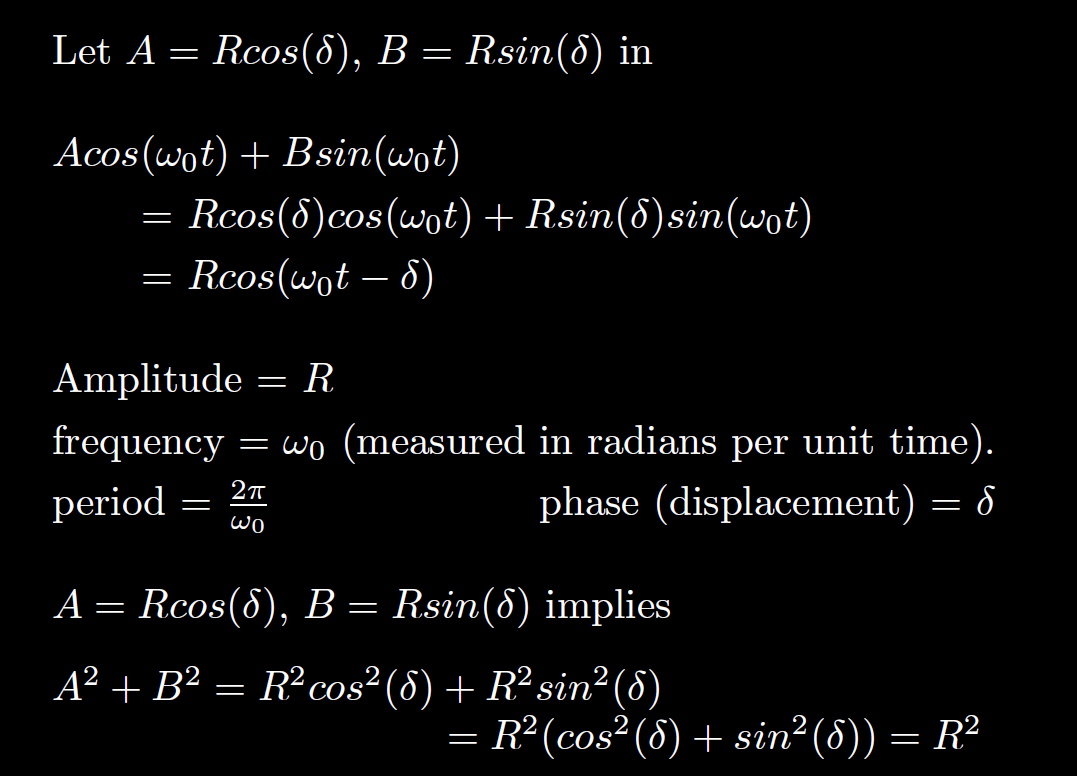 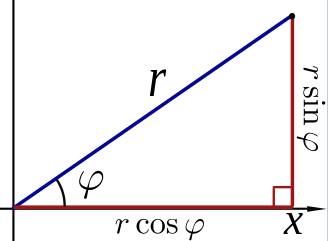 R
R
d
d
R
d
https://en.wikipedia.org/wiki/File:Polar_to_cartesian.svg
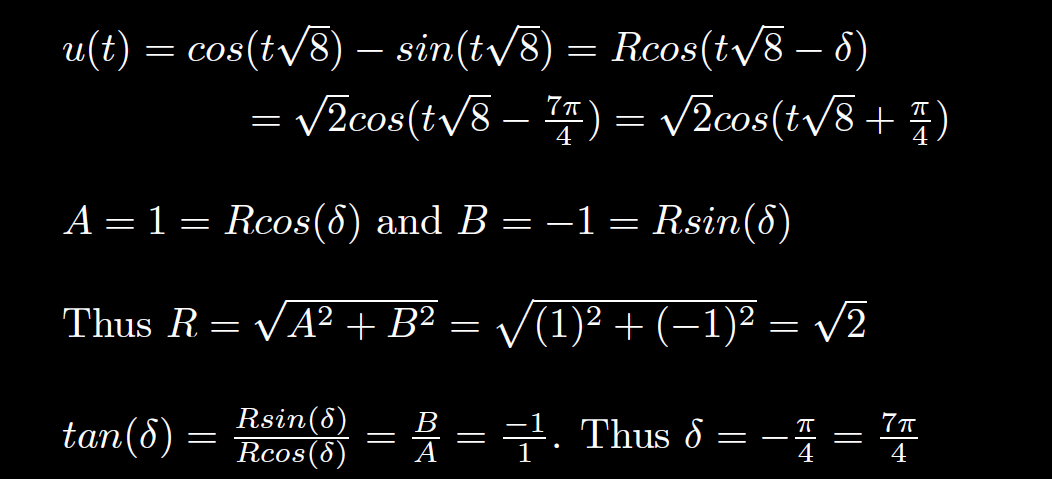 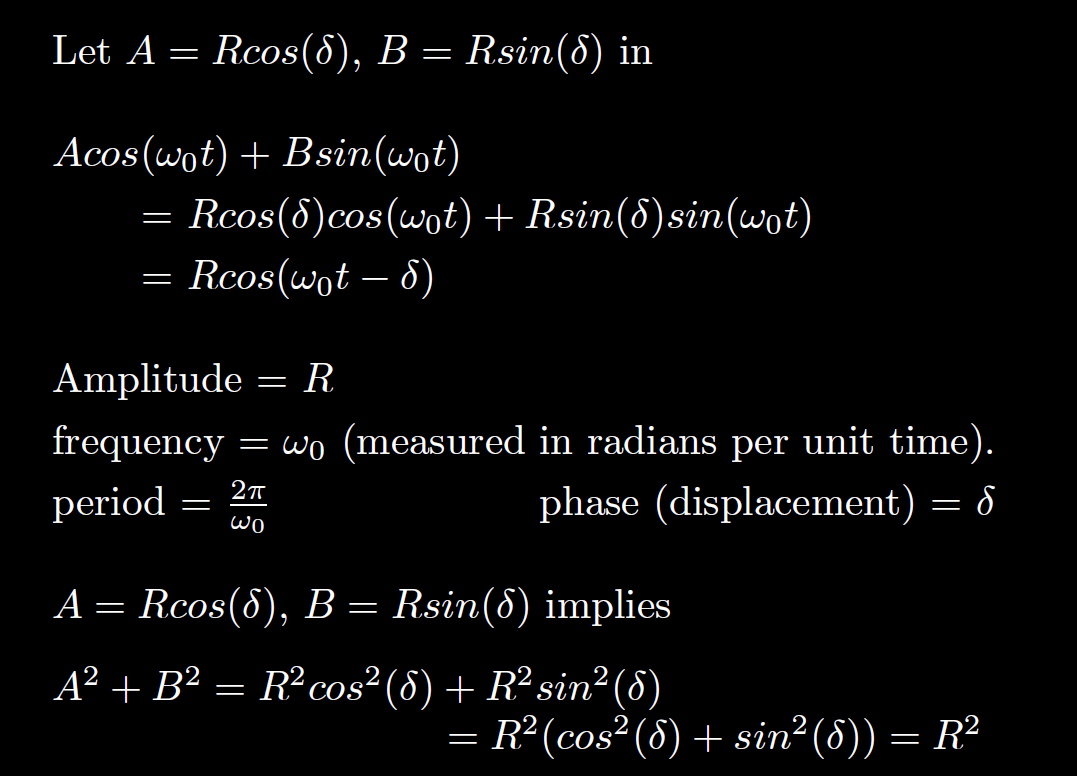 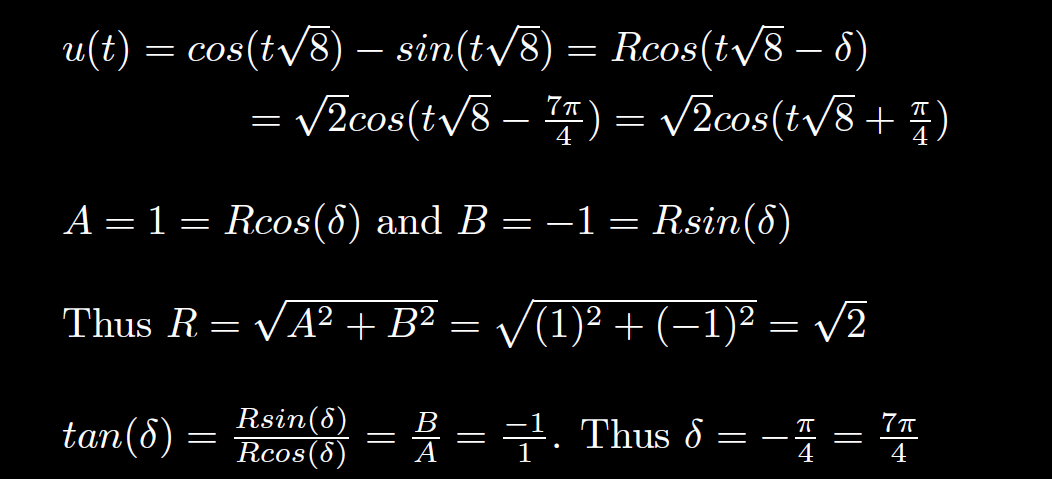 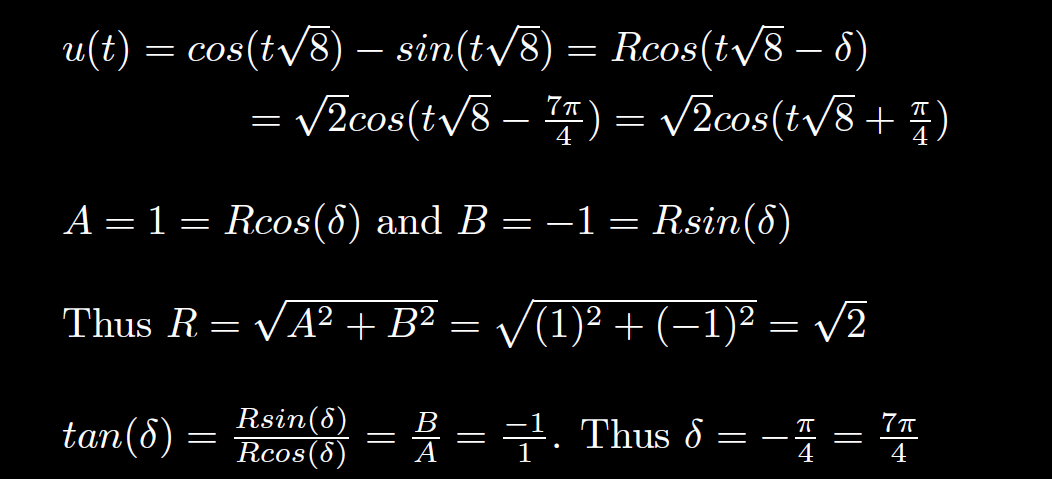 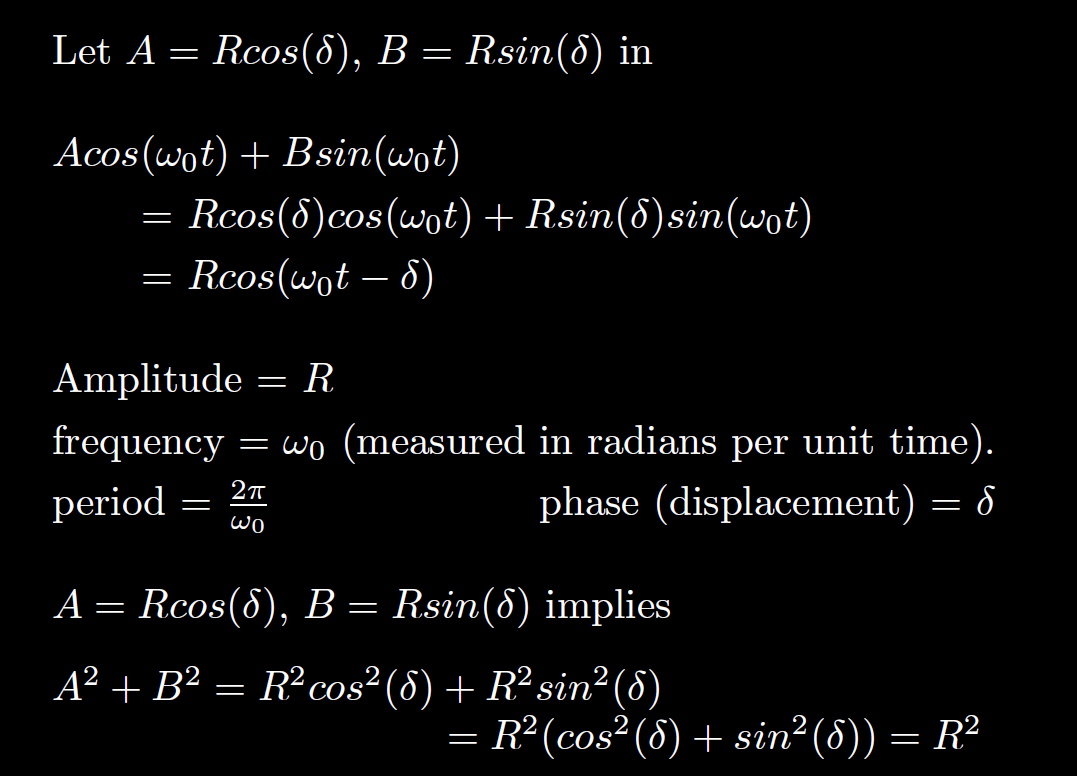 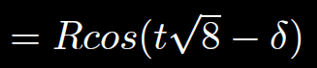 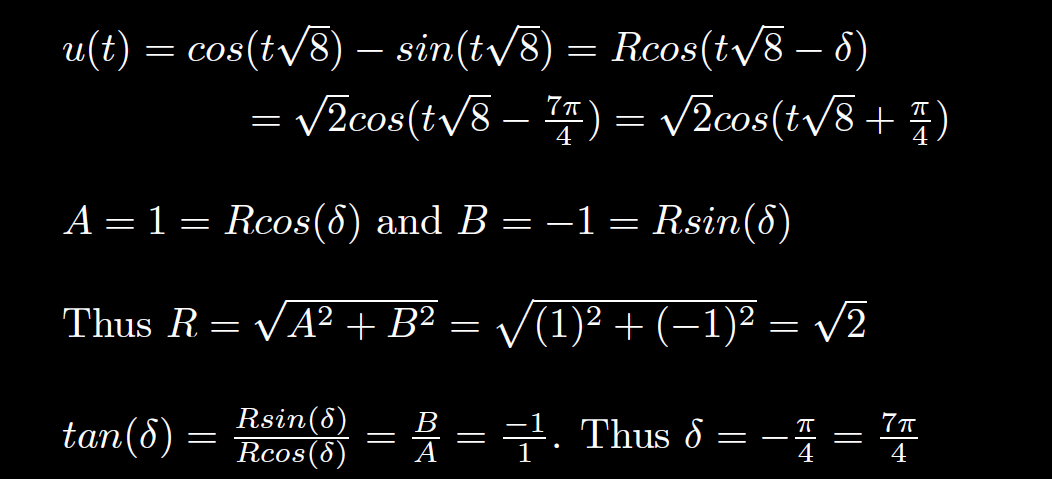 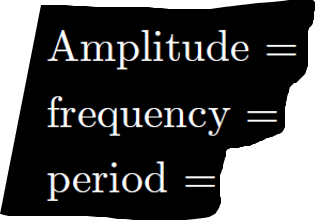 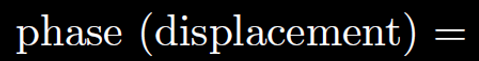 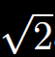 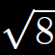 2 p /
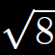 Find
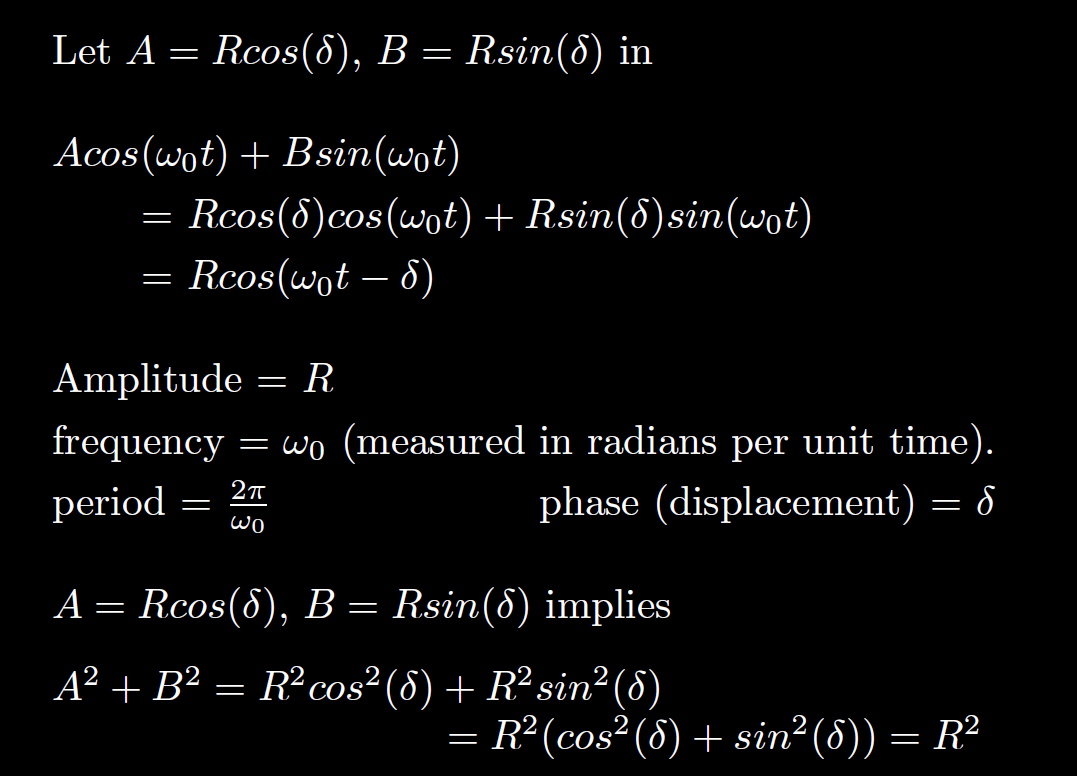 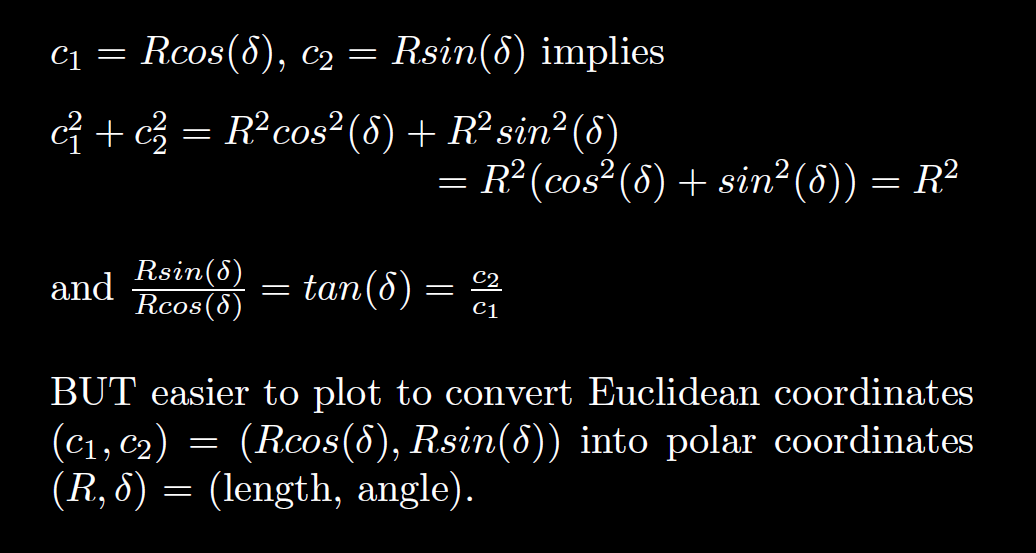 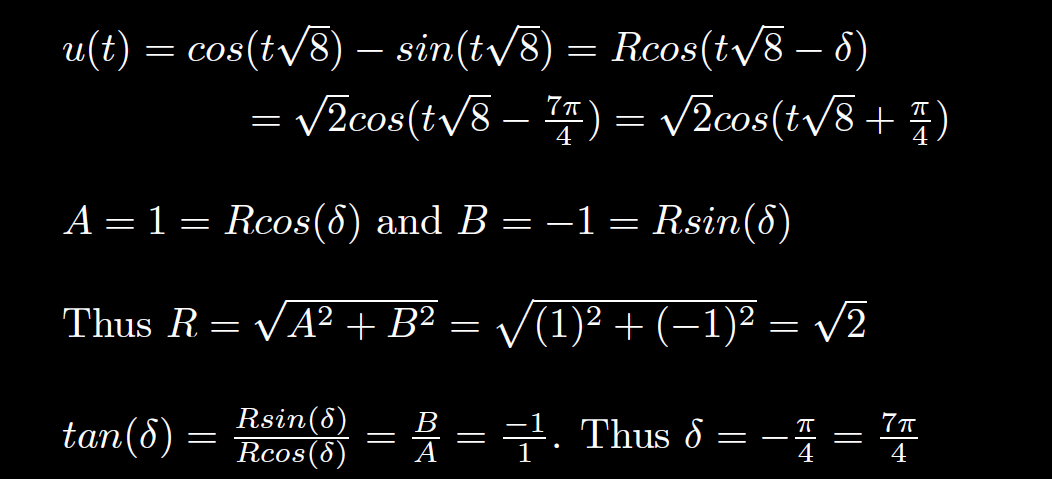 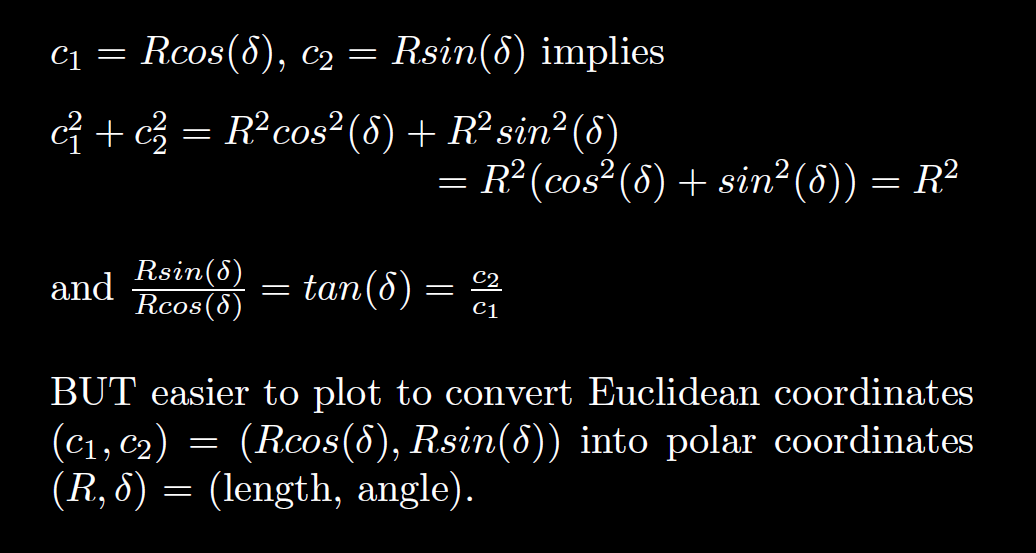 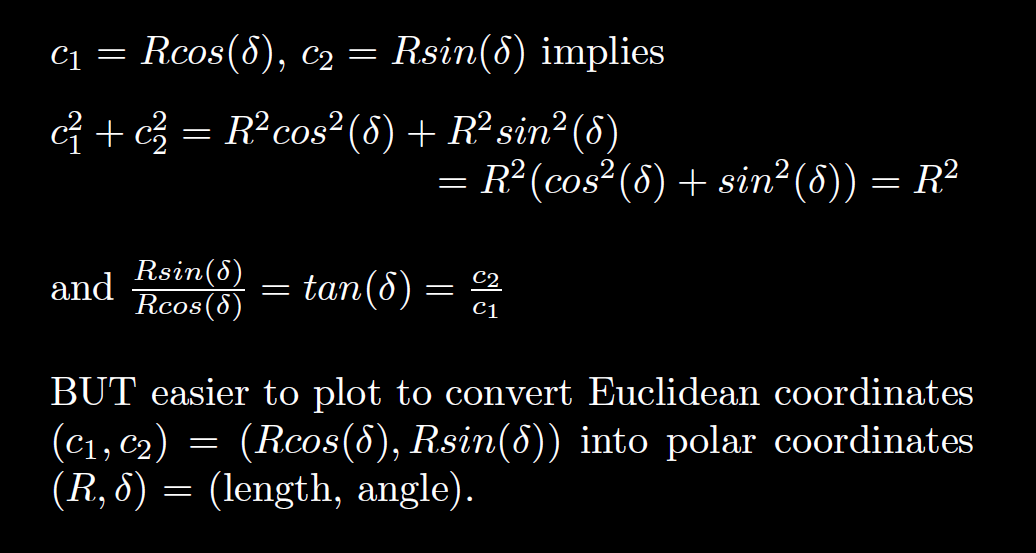 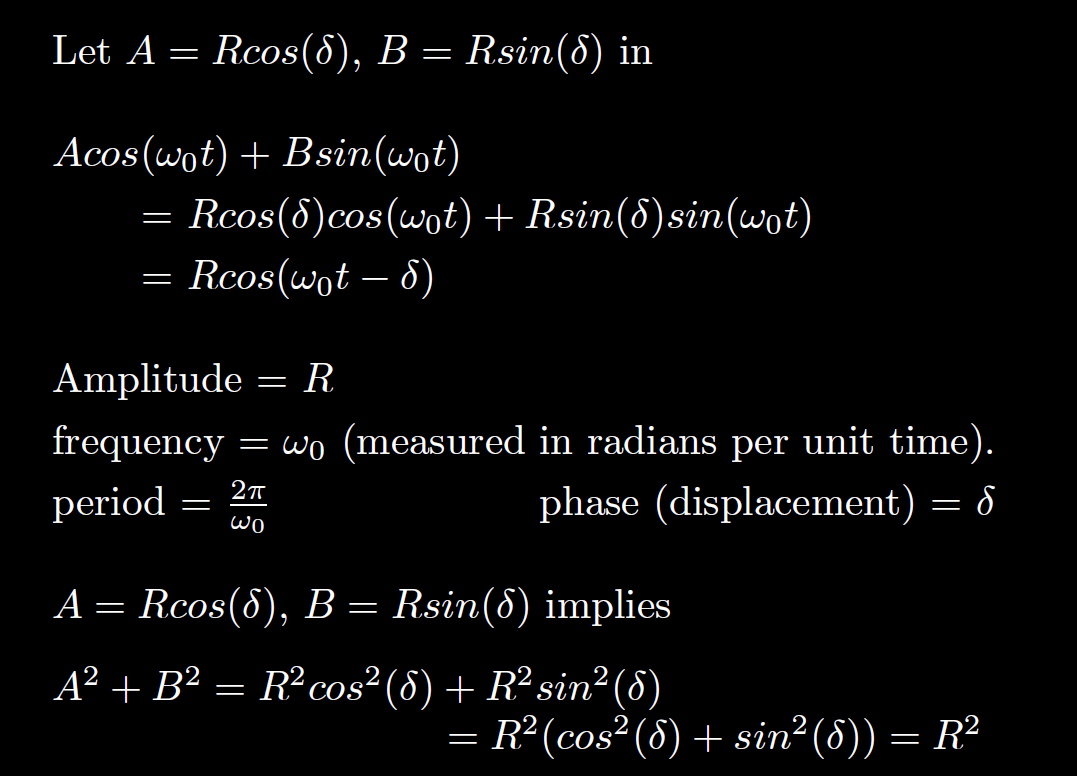 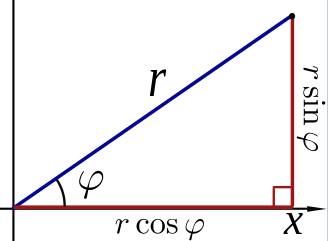 R
R
d
d
R
d
https://en.wikipedia.org/wiki/File:Polar_to_cartesian.svg
second coordinate
first coordinate
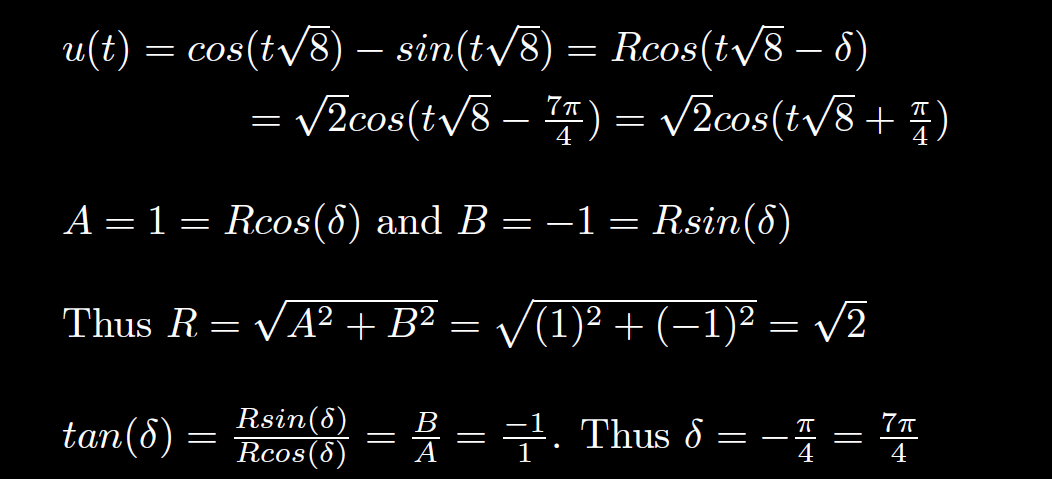 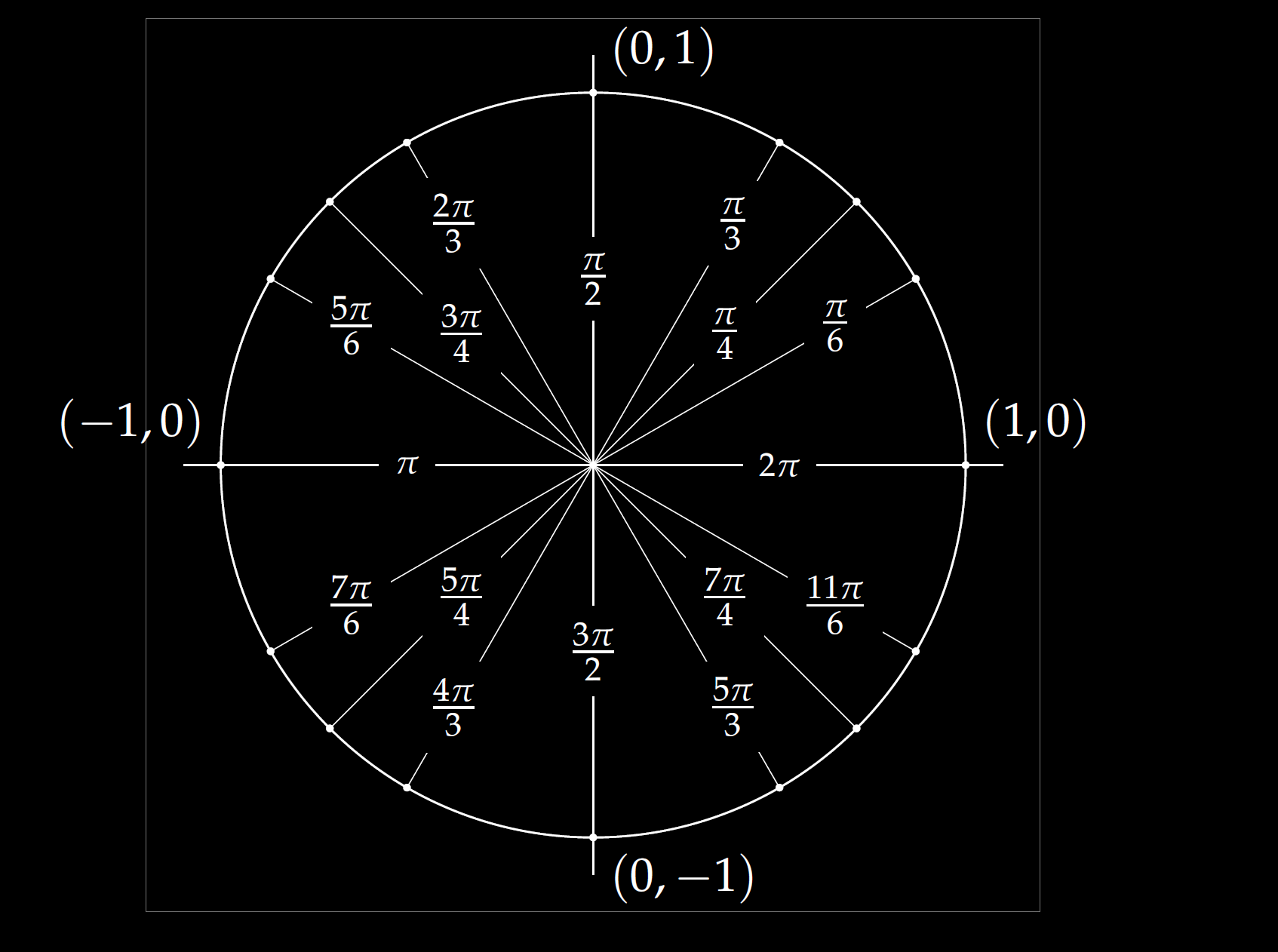 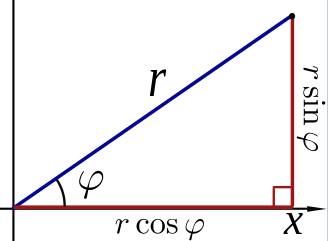 R
R
d
d
R
d
https://en.wikipedia.org/wiki/File:Polar_to_cartesian.svg
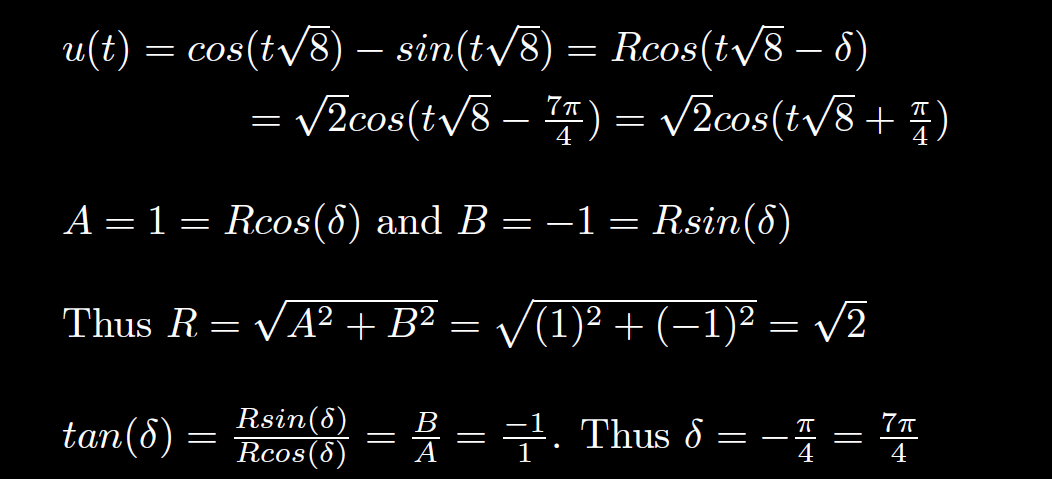 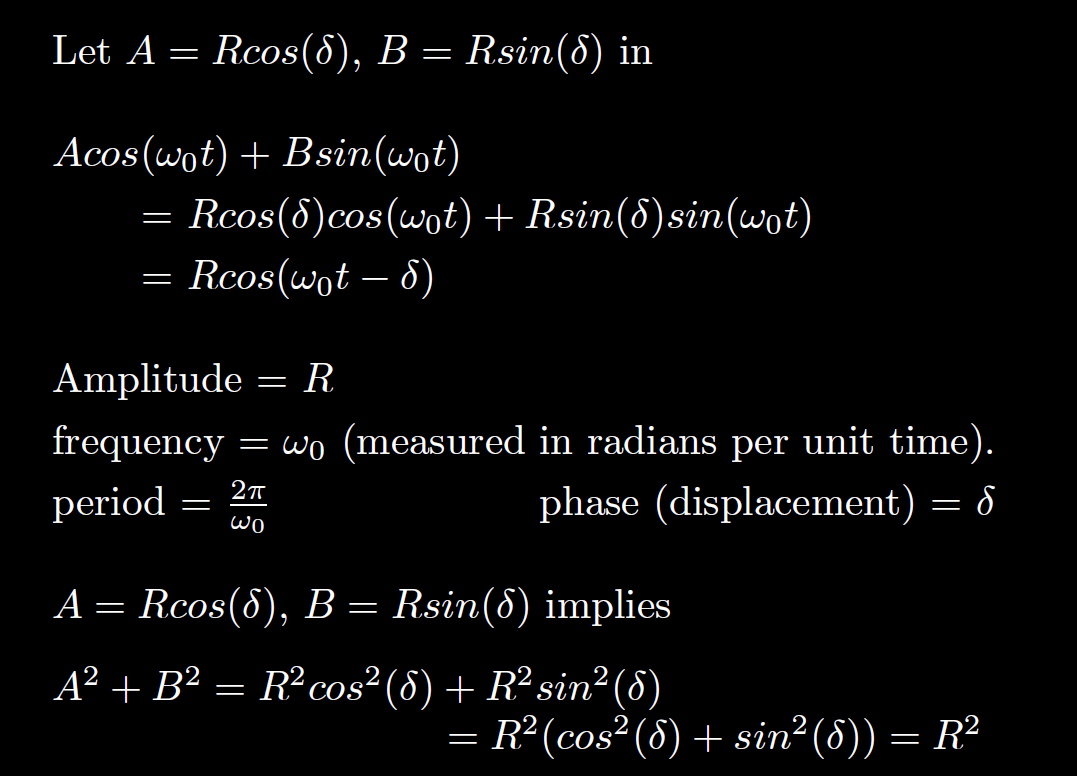 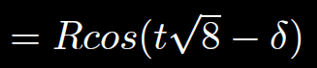 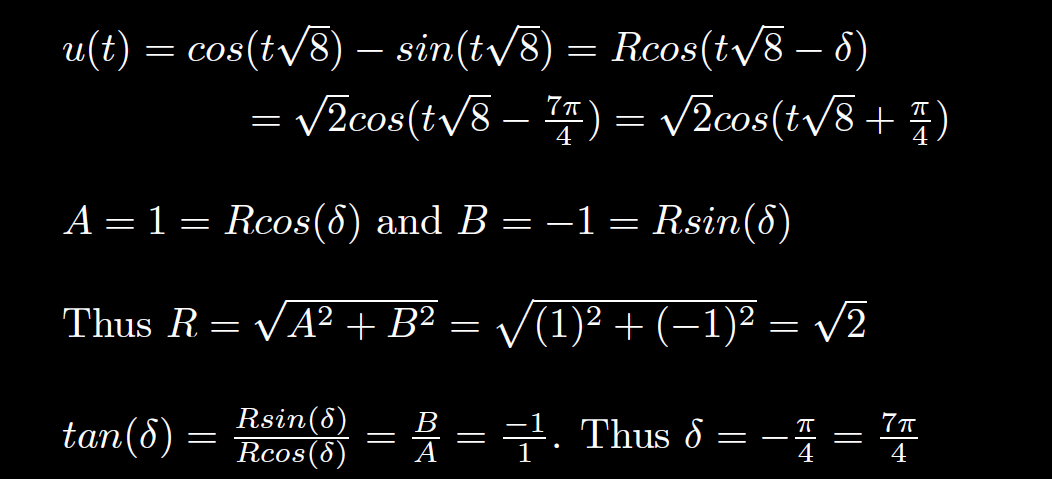 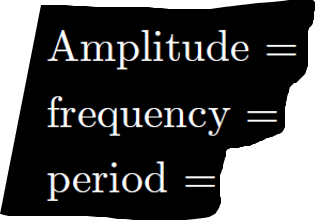 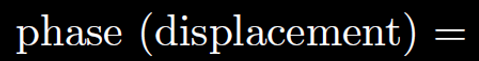 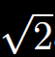 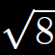 2 p /
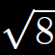 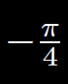 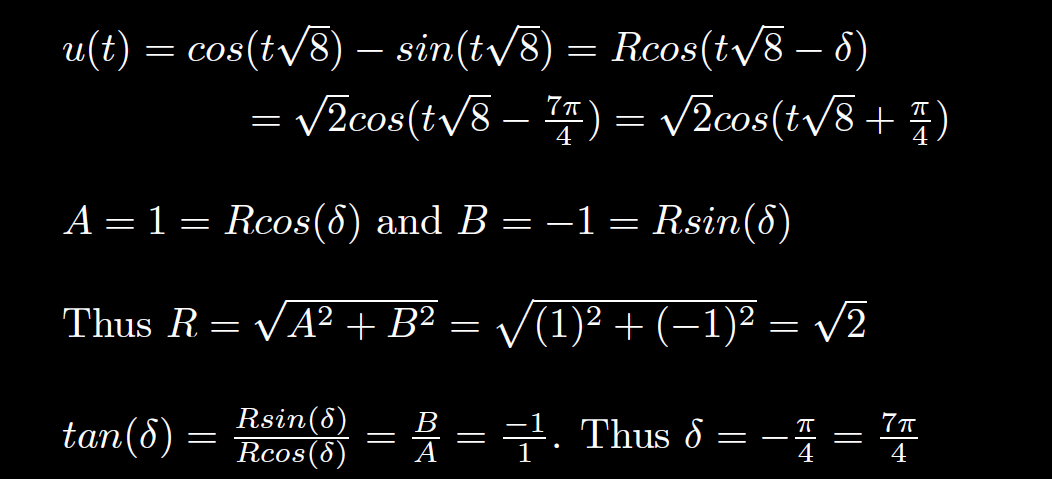 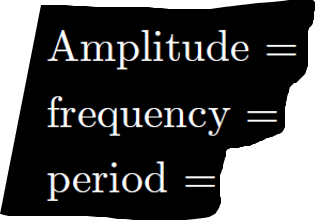 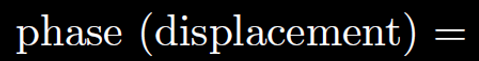 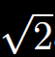 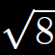 2 p /
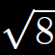 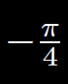 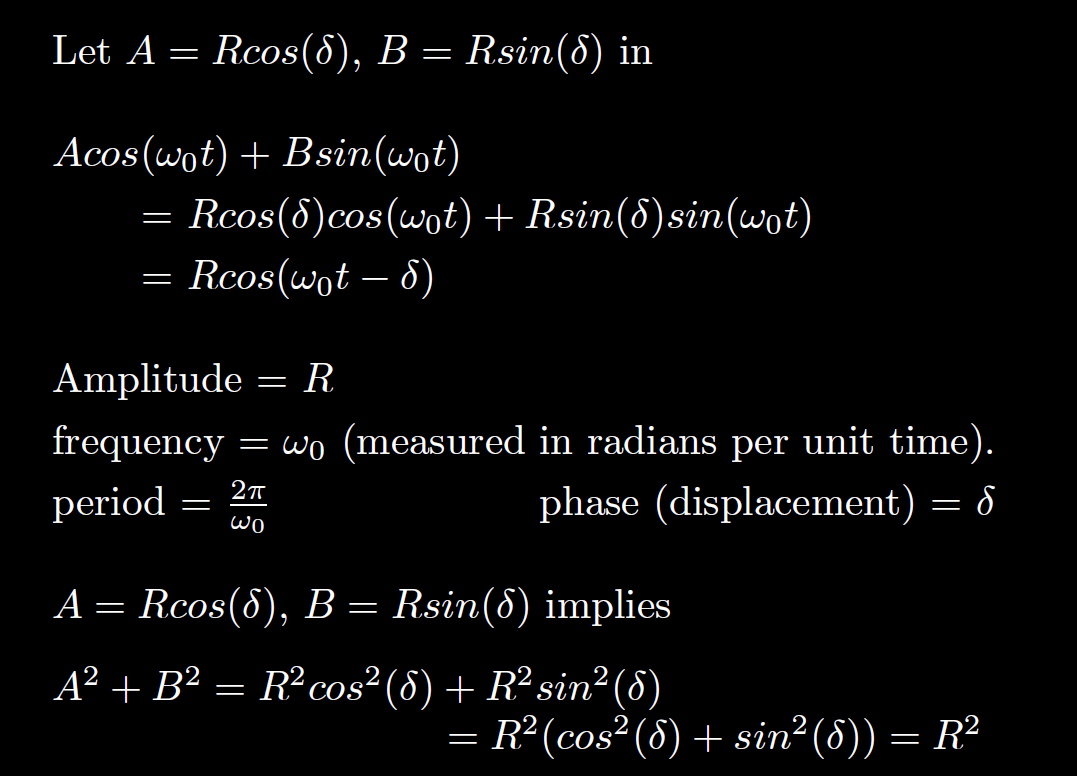 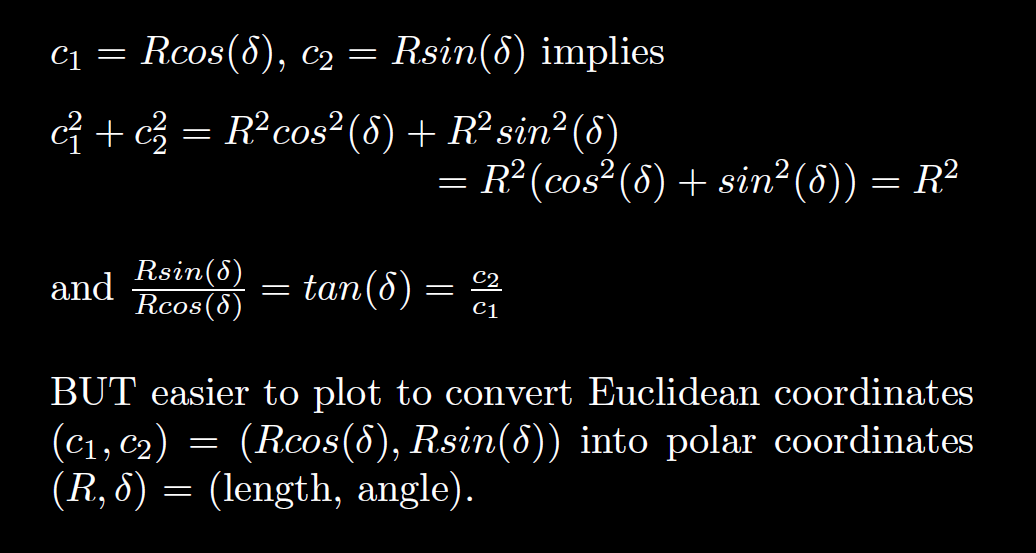 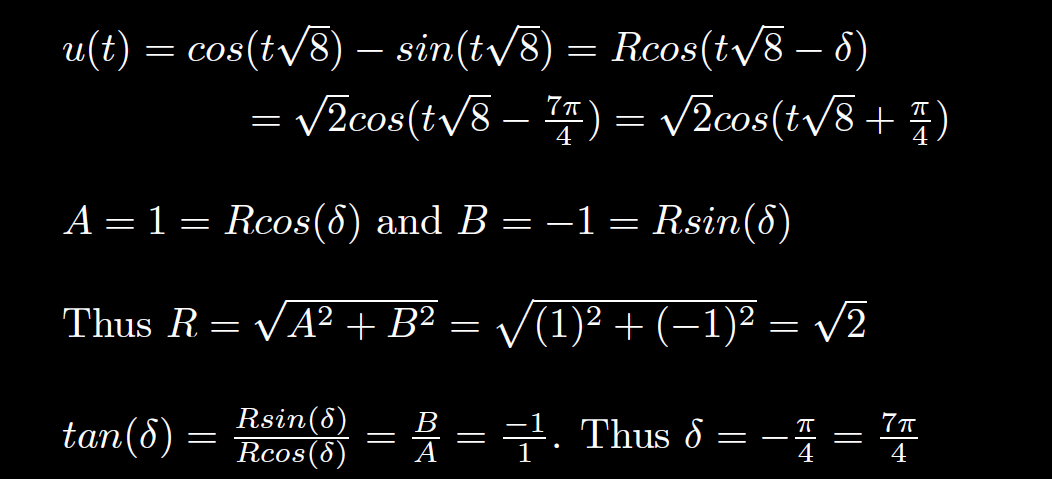 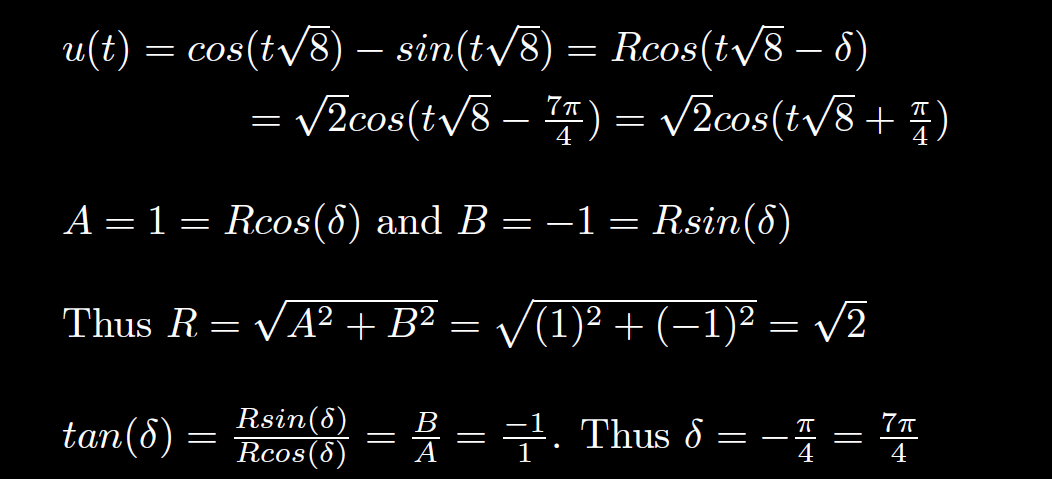 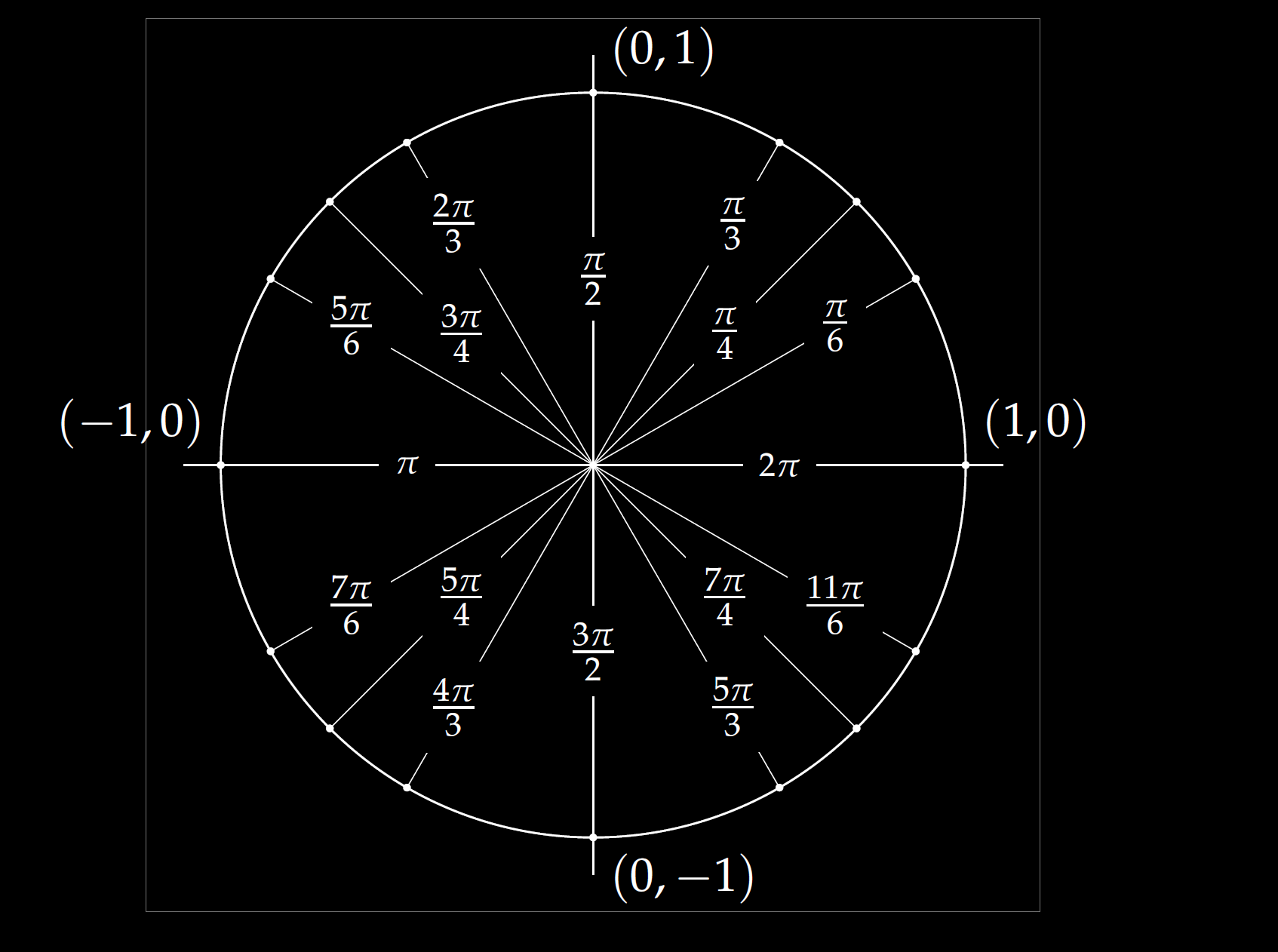 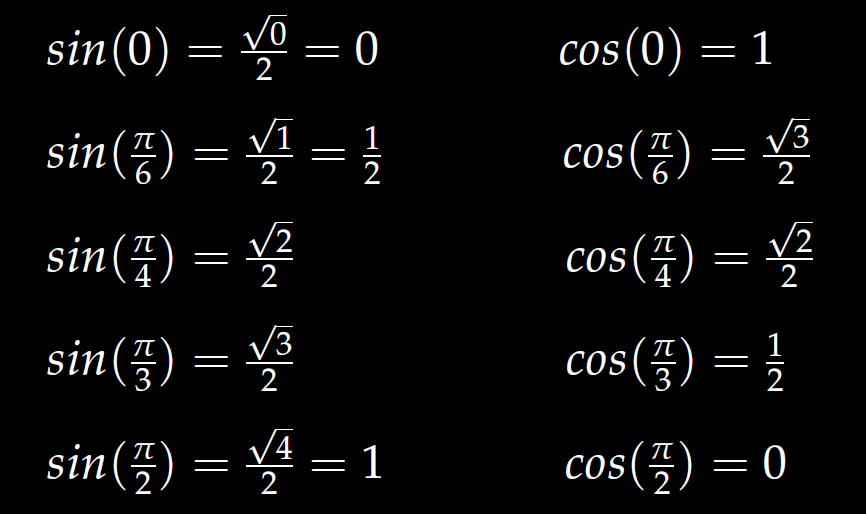 (cos d, sin d)
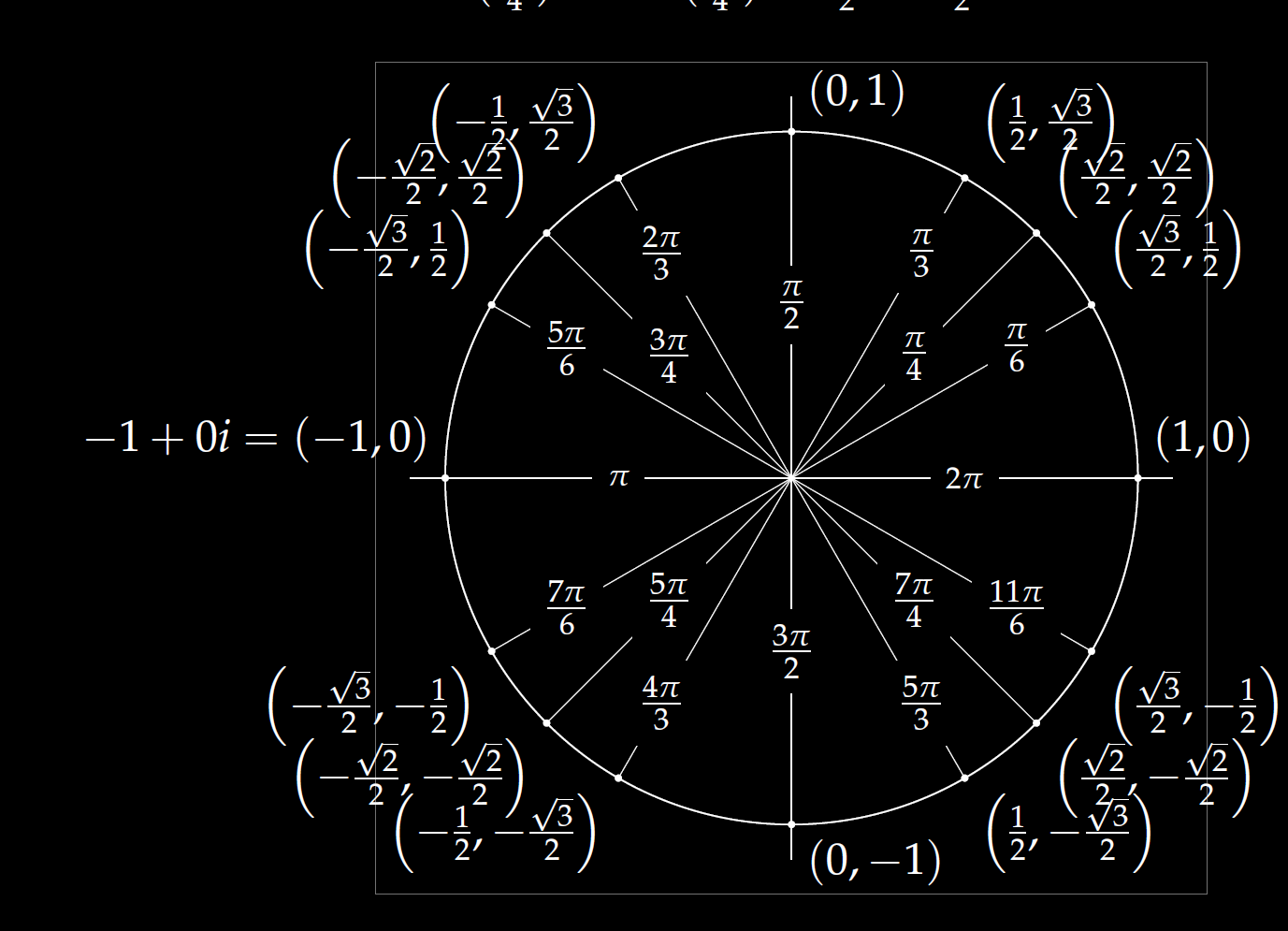